Credit/Debit Card Duplication/ Skimming
Skimming Device
Frauds steal information off a debit/credit card during a legitimate transaction by swiping the card through an electronic device known as a “skimming device” which records all information contained on the magnetic strip. 
Card’s PIN Number is captured using hidden camera.
Fraudsters use the stolen information to reproduce duplicate card and siphon off money from victim’s bank account.
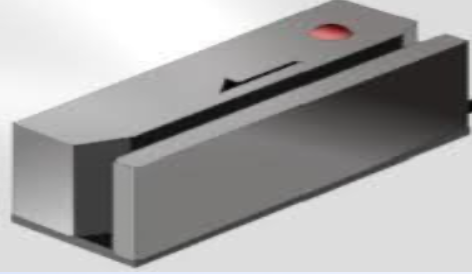 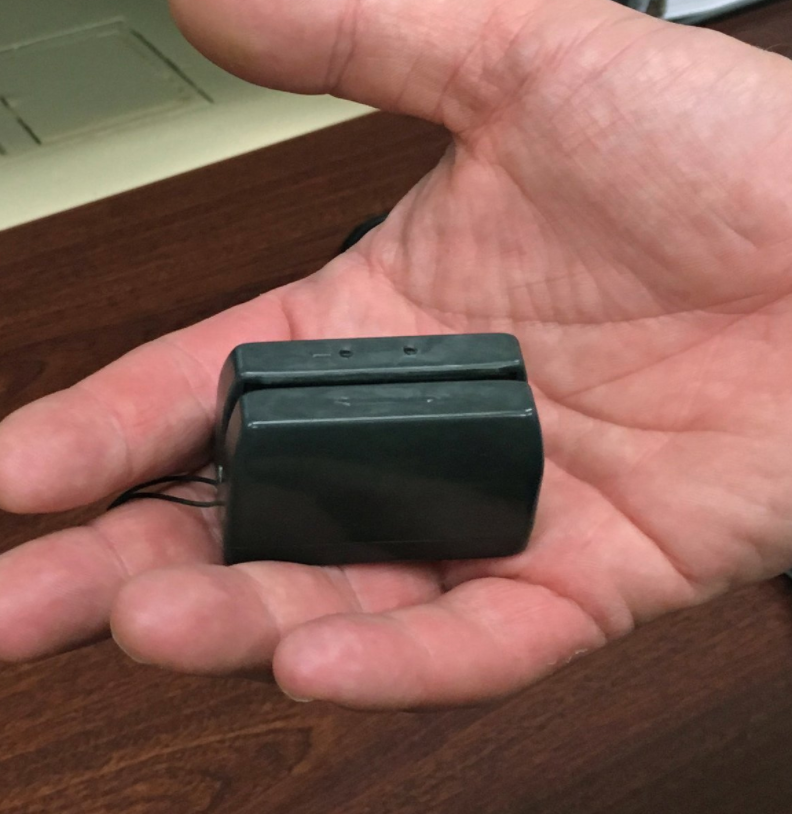